Mapa de participações
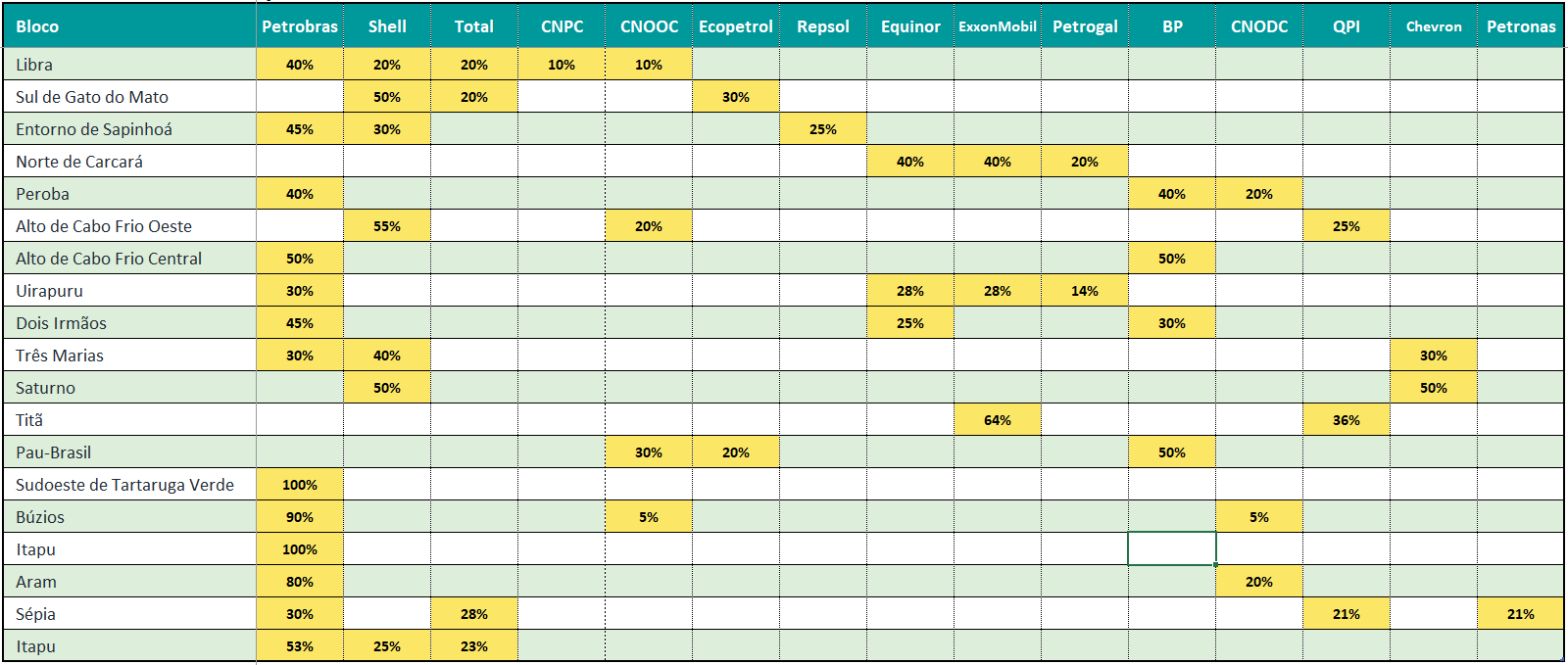 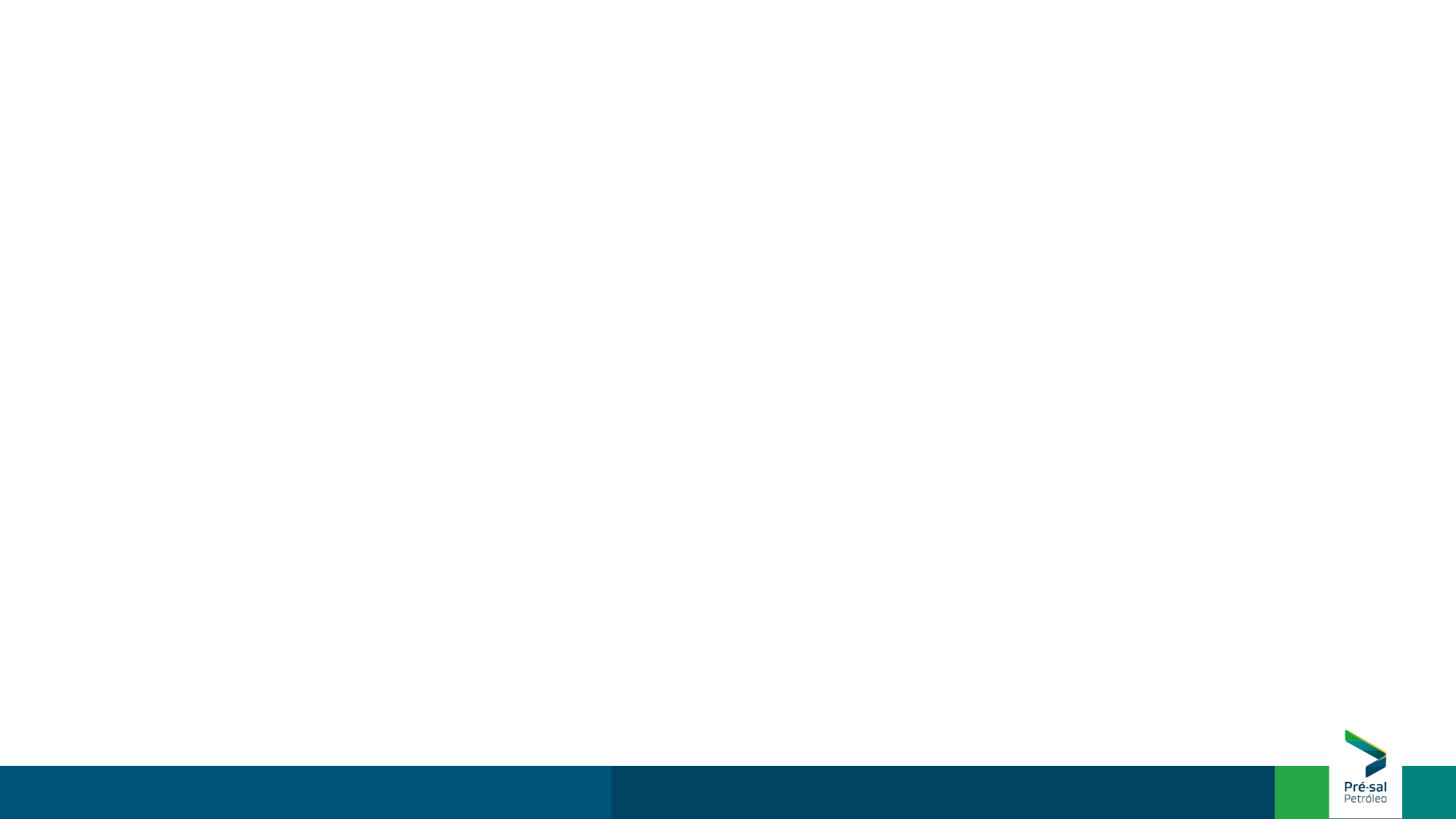